Project Name
Author Name
Major Name | Signature Work Class of 2022
Introduction
Visual
Visual
Results
Materials and Methods
Discussion
Conclusion
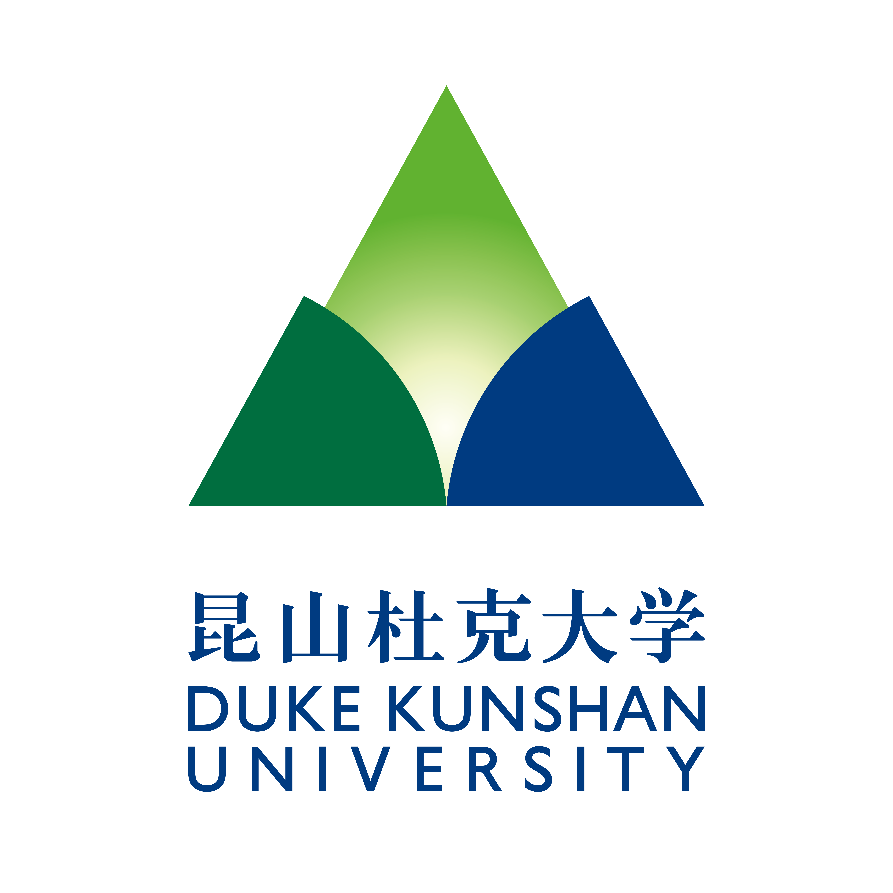